Plan a Tactical Mission IAW Troop Leading Procedures (TLP)
1
Terminal Learning Objective
2
[Speaker Notes: NOTE.
The standard reflects the lesson ELOs:
ELO A = 1. Apply Instructor/Facilitator Facilitation Skills.
ELO B = 2. Conduct a Unit Mission.

This presentation covers ELO A only.]
ELO B- LSA 2
3
[Speaker Notes: NOTE.
This presentation only covers LSA 2 of ELO B only (Plan a Tactical Mission IAW TLP).]
When should we use MDMP vs TLP?
MDMP is used at Battalion and higher
TLP is used at Company-level and smaller
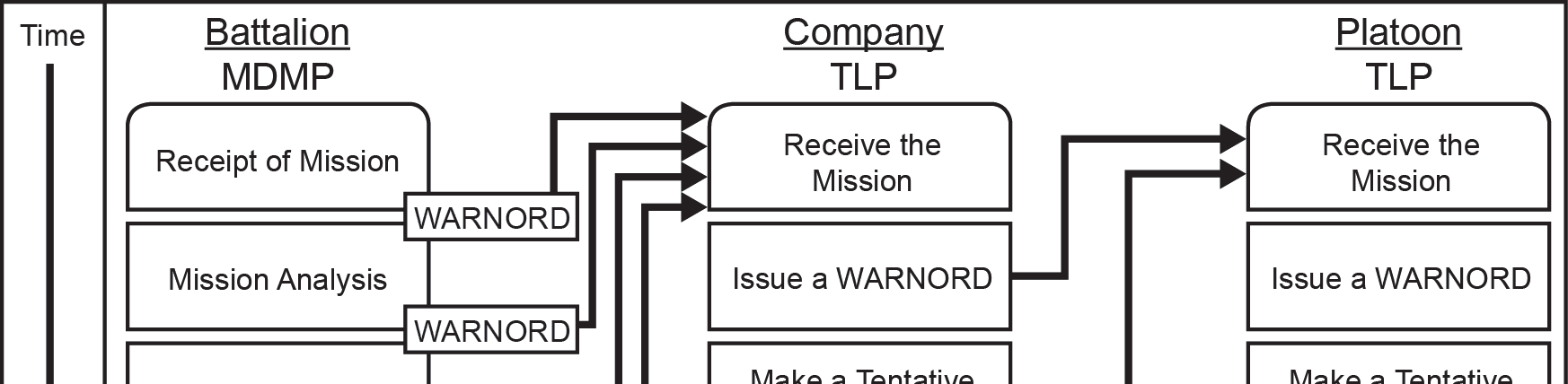 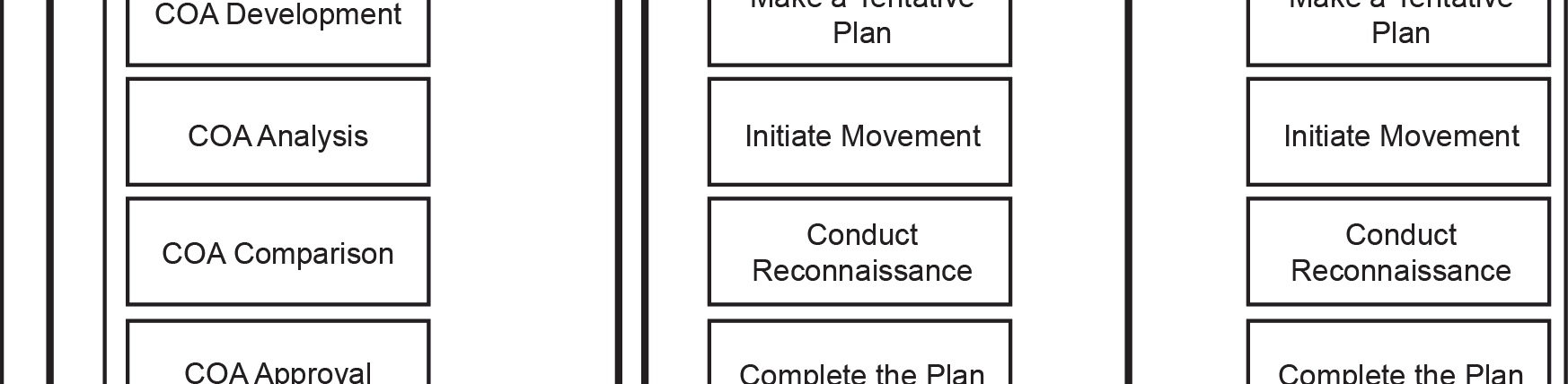 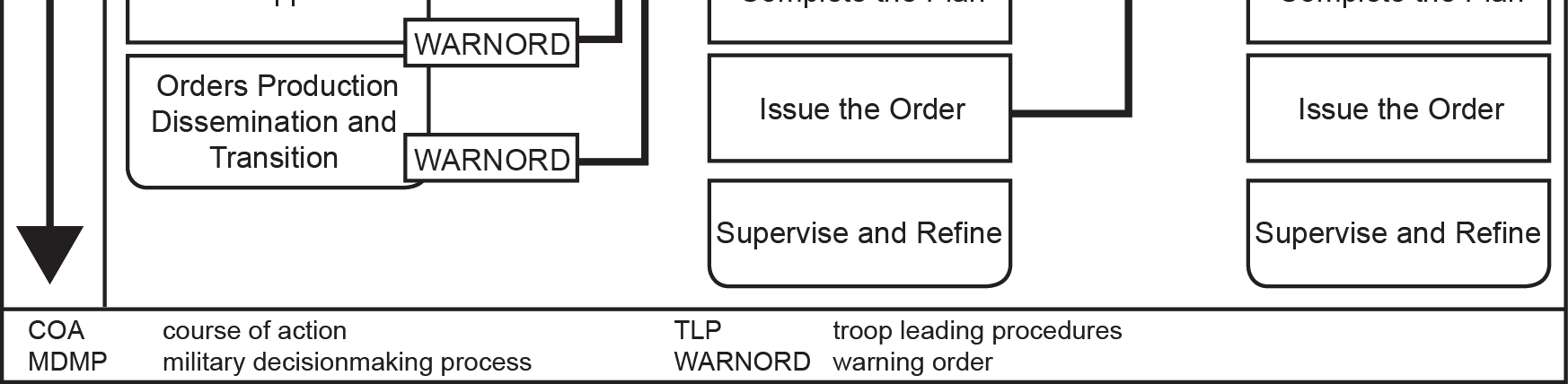 FM 6-0, Chapter 10
[Speaker Notes: What are some of the tools that are available for planning?NOTE. 1. The students may bring up several different tools such as problem solving process, MDMP, TLP, The Eight Step Training Model etc..2. Make sure that you center the discussion around Troop Leading Procedures (TLP)

For the purpose of this LSA we will concentrate on TLP
When should we use MDMP Vs TLP?

1. MDMP is used at BN and higher. Commanders with a coordinating staff use the MDMP as their primary planning process.
2. TLP is used at Company-level and smaller. These units lack formal staffs and use TLP to plan and prepare for operations.

Military Decision Making Process (MDMP): 
The MDMP is more appropriate for headquarters with staffs.  It provides a logical sequence of interactions and decisions between the command and staff for developing estimates and effective plans and orders.
Troop Leading Procedures (TLP):
At lower tactical echelons, company commanders and below use TLPs to plan and prepare for an operation.
Both planning processes provide a logical sequence of understanding the situation, developing and analyzing the Course of Action (COA), deciding on the best COA, and producing a plan or order to accomplish the mission.

For the purpose of this LSA we will concentrate on TLP

Reference FM 6-0, CH 10, para10-5. Normally, the first three steps (receive the mission, issue a WARNORD, and make a tentative plan)
of TLP occur in order. However, the sequence of subsequent steps is based on the situation. The tasks involved in some steps (for example, initiate movement and conduct reconnaissance) may occur several times. The last step, supervise and refine, occurs throughout.]
Why do we use the TLP?
Provides small-unit leaders a framework for planning and preparing for operations

  It is a tool that begins when the leader receives a mission and continues throughout the operations process (plan, prepare, execute and assess)

 It is a sequence of actions that assist leaders to effectively and efficiently use available time to issue orders and execute tactical operations

 Allows for flexibility; some steps are done concurrently and others steps are not
[Speaker Notes: 1. Company and below elements should develop planning SOPs that clearly define the roles and responsibilities of each participant in order to expedite the process and ensure that the element is planning as effectively as possible.  Describe how in the MDMP process the staff of larger organizations utilize a running estimate to be able to quickly provide the Commander with answers to their questions and ensure that the planning is not flawed by inaccurate information.  At the company level and below there is not actual staff elements, but the commander, Platoon leader and Squad Leader can delegate these same areas of responsibility to ensure that they are not overloaded in the planning process.

2. The information provided to the planner from their higher headquarters dramatically effects the ability to develop sound plans.  The higher Headquarters needs to pass information as quickly and as accurately as possible.  This is also something that must be understood at the TLP level- providing the available information, even if it is limited, can have a significant positive impact on the subordinate elements ability to plan and prepare for the upcoming action.

3. Normally, the first three steps of the TLPs occur in order, but after that the given situation will dictate the exact order of execution.]
Is planning Science or Art?
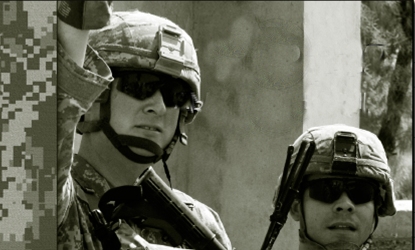 The Science:
Aspects of operations capabilities
Techniques, and procedures that can be measured and analyzed
physical capabilities 
realistic appreciation for time-distance factors
how long it takes to initiate certain actions
While not easy, the science of planning is straightforward
The Art
Experience 
Responsibility
Two-way Communication
Good Listener
Observational Skills
[Speaker Notes: Planning is both Science and Art
1. There are three problem solving methods that the Army uses.  Two of them are tactical and one is non-tactical.   The Army Problem solving process is the non-tactical process while MDMP and TLPs are the tactical processes.
 
2. Analytic verses Intuitive Decision making:  

a. The Analytic process approaches a problem systematically by analyzing the problem, generating several courses of action,
analyzing and comparing these COAs and them selecting the best available COA.  This approach is methodical and is good in complex or unfamiliar situations- it ensures that all factors are considered.

b. Intuitive decision making is based on knowledge, judgment, EXPERIENCE, education, intelligence, boldness and perception.  It is most often used with there is limited time available.  It relies on the experienced leader’s ability to recognize the key elements an implications of a particular problem or situation.  This technique doesn’t work well with inexperienced leaders or in unfamiliar conditions.
 
3. A combination of these two approaches is likely the best approach to planning.
====================
1.What is planning?

a. Planning is the process by which leaders translate the Commander’s visualization into a specific course of action for preparation and execution, focusing on the expected results.  Planning is a learning activity that improves understanding of the situation and facilitates the exercise of judgment during execution.  It involves developing an understanding of the current situation, envisioning a desired future, and conceptualizing an approach to achieve that future. 
 
b. Planning is a continuous activity of the operations process.  During preparation and execution the plan is continuously refined as situational understanding improves. Ultimately planning is thinking before acting.
 
c. Planning is based off imperfect knowledge and assumptions.  It’s impossible to know everything and planning will not enable you to predict with absolute certainty what will unfold, but the knowledge gained as you think through the planning process with greatly enhance your understanding and prepare you for the unexpected.

d. Planning allows the leader to properly task organize the force and prioritize their efforts and further help the leader direct, coordinate and synchronize the actions of the element.
 
2. Remember, you’re not planning the Normandy invasion: simple, flexible plans work best!]
List the 8 Steps of Troop Leading Procedures?
Receive the Mission

Issue a Warning order

Make a Tentative Plan

Initiate Movement

Conduct Reconnaissance

Complete the Plan

Issue the Order

Supervise and Refine
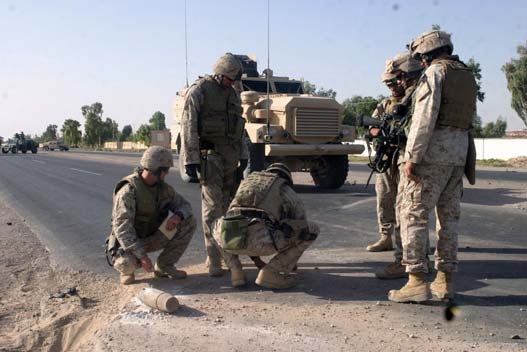 NOTE. May show a 16 minute Troop Leading Procedures Video  included in the CD (See notes in the Note page of this slide
[Speaker Notes: NOTE. YOU MAY OPT TO SHOW THE TLP VIDEO HERE.
Troop Leading procedures (video) (Video covers planning a tactical mission)
1.  Assign the video as homework
2. Show the entire 16 minutes video at  the beginning of the class
3. Show the entire video interactively as you conduct the class (pause- ask guided questions – play,  etc.)
4. Show the entire 16 minutes video at  the end of the class in lieu of the summary.

1. Prior to the list of TLPs being presented ask the class to identify the 8 steps.

2. The TLPS are ingrained in our military culture- even if we are not cognitively trying to use them to accomplish a task, most leaders with intuitively follow the process.  Even though this is the case, understanding what each step is and how it relates to the overall accomplishment of the mission is very important.  During the planning process a continuous review of where you stand in the TLPs will ensure that all of the required processes and activities are accounted for and nothing is being omitted.]
Initial Mission Analysis

 Identify CDR's intent 2 levels up
Determine specified, implied & essential tasks
 Determine constraints and limitations
 Restate your unit mission statement 
 5Ws:(Who, What, When, Where, Why)
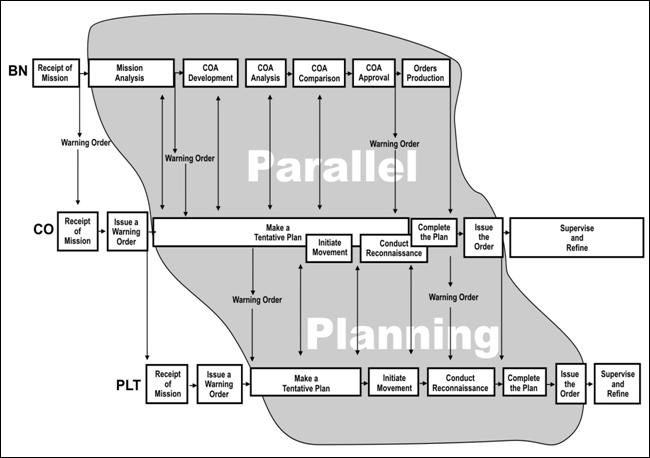 BN
Troop Leading Procedures
Receive the Mission
Issue a Warning order
Make a Tentative Plan
Initiate Movement
Conduct Reconnaissance
Complete the Plan
Issue the Order
Supervise and Refine
What is the MISSION?
What is known about the ENEMY? 
How will TERRAIN and weather affect the operation? 
What TROOPS are available? 
How much TIME is available? 
What CIVIL MATTERS affect my mission?
CO
Initial Time Analysis	
 Backwards plan 
 Make a a tentative timeline;1/3 -2/3, parallel, HOPE-L
PLT
What should one be looking for?
Initial request for assets
Request appropriate assets based on the information available (i.e. ISR, C-IED enablers, interpreters, air assets)
Start parallel planning
What is the leader supposed to do now?
[Speaker Notes: Receive a mission alert in the form of a Combat Order
Warning Order (WARNO)
Operations Order (OPORD)
Fragmentary Order (FRAGO)
The leader immediately begins a mission analysis using the factors of METT-TC and the Military Decision Making Process
Conduct an initial time 
     management   analysis using 
“One-third: Two-thirds” Rule
Backward Planning Process

2. This process will be used in the day 5 Mission Analysis Practical Exercise along with the mission planning for each of the squad and platoon missions executed on days 6-9 of this course.]
Troop Leading Procedures
5 Paragraph Operations Order
 A Basic Outline
Receive the Mission
Issue a Warning order
Make a Tentative Plan
Initiate Movement
Conduct Reconnaissance
Complete the Plan
Issue the Order
Supervise and Refine
Should follow 5 paragraph OPORD format
Provides advanced notice of operations and initial instructions in time for subordinates to begin their planning process
At a minimum must give:
Mission or nature of the operation
Time and place for issuing the OPORD
Who are participating in the operation
Specific tasks not addressed by unit SOP
Time line for the operation
Commander’s Critical Information Requirements (FFIR and PIR)

Issue Second WARNO following Mission Analysis
Issue Third WARNO after Course of Action (COA) is finalized
4. Service Support
General
Material and Services
Supply
Transportation
Services
Maintenance
Medical Examinations
Personnel
Miscellaneous
5 Command and Signal
Command
Signal
1. Situation
Enemy Forces
Friendly Forces
Attachments and Detachments
2. Mission
3. Execution
Concept of the Operation
Maneuver
Fires
Tasks to Maneuver Units
Tasks to Combat Support Units
Coordinating Instructions
What should be in the WARNO?
[Speaker Notes: FM 6-0 CH 10

STEP 2–ISSUE A WARNING ORDER
10-17. As soon as leaders finish their initial assessment of the situation and available time, they issue a
WARNORD. Leaders do not wait for more information. They issue the best WARNORD possible with the
information at hand and update it as needed with additional WARNORDs.

10-18. The WARNORD contains as much detail as possible. It informs subordinates of the unit mission
and gives them the leader’s timeline. Leaders may also pass on any other instructions or information they
think will help subordinates prepare for the new mission. This includes information on the enemy, the
nature of the higher headquarters’ plan, and any specific instructions for preparing their units. The most
important thing is that leaders not delay in issuing the initial WARNORD. As more information becomes
available, leaders can—and should—issue additional WARNORDs. By issuing the initial WARNORD as
quickly as possible, leaders enable their subordinates to begin their own planning and preparation.

10-19. WARNORDs follow the five-paragraph OPORD format. (See appendix C for the WARNORD
format.) Normally an initial WARNORD issued below battalion level includes—
 The mission or nature of the operation.
 The time and place for issuing the OPORD.
 Units or elements participating in the operation.
 Specific tasks not addressed by unit standard operating procedures (SOPs).
 The timeline for the operation.]
Troop Leading Procedures
What is METT-TC?
Receive the Mission
Issue a Warning order
Make a Tentative Plan
METT-TC
COA
Initiate Movement
Conduct Reconnaissance
Complete the Plan
Issue the Order
Supervise and Refine
Mission
Mission, Intent, concept (2 levels up)
Tasks: Specified/ Implied/ Essential
Purpose
Constraints (require/limit action)
Restated Mission (Who, What, When, Where, and Why)
Enemy           
 General Situation
 Disposition
 Composition
 Strength
 Capabilities by WFF
 PCOA & MDCOA
Terrain
AO / AI / AOI
Terrain
  Obstacles
  Avenues of approach
  Key Terrain
  Observation/ Fields of fire
  Cover & Concealment
Intent/
Capability
Terrain & Weather

 Visibility
  Wind
  Precipitation
  Cloud Coverage
  Temp/ Humidity
Civilian Considerations

Civilian Analysis includes:
 Area (Key Civilian Areas)
 Structures
 Capabilities
 Organizations
 People
 Events within the AO
Location-
Identify all
VA / VPs
Time / HOPE-L
 Higher’s Timeline
 Operational Timeline
 Planning Timeline
 Enemy’s Timeline
 Light Data 
           1/3, 2/3 rule
Troops

 Leadership
 Morale
 Training & Experience
 Capabilities by WFF
Keep this information in mind during the Threat Assessment class that will be conducted later…
VA/VPs
Special
Equipment
Calculate additional time for VA / VPs
[Speaker Notes: The METT-TC factors are the variables whose infinite mutations always combine to form a new tactical pattern. They never produce exactly the same situation; thus, there can be no checklist that adequately addresses all the situations friendly forces may encounter.  Each tactical problem is unique and must be solved on its own merits.
==========================
Reference, CH 10, Table 10-1. Mission variables, FM 6-0

Mission
 Commanders and staffs view all of the mission variables in terms of their
impact on mission accomplishment. The mission is the task, together with
the purpose, that clearly indicates the action to be taken and the reason
therefore. It is always the first variable commanders consider during
decision-making. A mission statement contains the "who, what, when,
where, and why" of the operation.

Enemy 
The second variable to consider is the enemy—dispositions (including
organization, strength, location, and tactical mobility), doctrine, equipment,
capabilities, vulnerabilities, and probable courses of action.

Terrain and weather
Terrain and weather analysis are inseparable and directly influence each
other’s impact on military operations. Terrain includes natural features (such
as rivers and mountains) and man-made features (such as cities, airfields,
and bridges). Commanders analyze terrain using the five military aspects of
terrain expressed in the memory aid OAKOC: observation and fields of fire,
avenues of approach, key and decisive terrain, obstacles, cover and
concealment. The military aspects of weather include visibility, wind,
precipitation, cloud cover, temperature, and humidity.

Troops and support available
This variable includes the number, type, capabilities, and condition of
available friendly troops and support. These include supplies, services, and
support available from joint, host nation, and unified action partners. They
also include support from civilians and contractors employed by military
organizations, such as the Defense Logistics Agency and the Army Materiel
Command.

Time available
 Commanders assess the time available for planning, preparing, and
executing tasks and operations. This includes the time required to
assemble, deploy, and maneuver units in relationship to the enemy and
conditions.

Civil considerations
Civil considerations are the influence of man-made infrastructure, civilian
institutions, and activities of the civilian leaders, populations, and
organizations within an area of operations on the conduct of military
operations (ADRP 5-0). Civil considerations comprise six characteristics,
expressed in the memory aid ASCOPE: areas, structures, capabilities,
organizations, people, and events.]
2of 2
Troop Leading Procedures
What are the criteria for developing a good COA?
Receive the Mission
Issue a Warning order
Make a Tentative Plan
METT-TC
COA
Initiate Movement
Conduct Reconnaissance
Complete the Plan
Issue the Order
Supervise and Refine
Usable COAs are suitable, feasible, acceptable, distinguishable, and complete
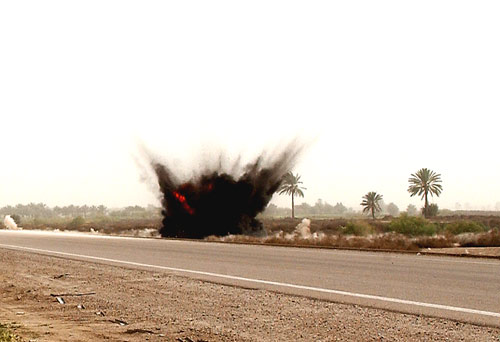 COA Process
Course of Action Development

Analyze Courses of Action (War-Game)

Course of Action Comparison and Selection
NOTE.  in a time-constrained environment, lower echelons may develop only one COA
[Speaker Notes: Reference, FM 6-0, CH 10 pages 10-6 to 10-8

Course of Action Development
10-22. Mission analysis provides information needed to develop COAs. COA development aims to
determine one or more ways to accomplish the mission. At lower echelons, the mission may be a single
task. Most missions and tasks can be accomplished in more than one way. Normally, leaders develop two
or more COAs. However, in a time-constrained environment, they may develop only one. Leaders do not
wait for a complete order before beginning COA development. Usable COAs are suitable, feasible,
acceptable, distinguishable, and complete. Leaders develop COAs as soon as they have enough information
to do so. To develop COAs, leaders focus on the actions the unit takes at the objective and conduct a
reverse plan to the starting point.

Analyze Courses of Action (War-game)
10-31. For each COA, leaders think through the operation from start to finish. They compare each COA
with the enemy’s most probable COA. At the small-unit level, the enemy’s most probable COA is what the
enemy is most likely to do given what friendly forces are doing at that instant. The leader visualizes a set of
actions and reactions. The object is to determine what can go wrong and what decision the leader will likely
have to make as a result.

Course of Action Comparison and Selection
10-32. Leaders compare COAs by weighing the advantages, disadvantages, strengths, and weaknesses of
each, as noted during the war game. They decide which COA to execute based on this comparison and on
their professional judgment. They take into account—

 Mission accomplishment.
 Time available to execute the operation.
 Risks.
 Results from unit reconnaissance.
 Subordinate unit tasks and purposes.
 Casualties incurred.
 Posturing of the force for future operations.
=====================================================
NOTE. The following is additional preparation material for the instructor/facilitators:

1. To frame the tentative plan, leaders perform mission analysis.  This analysis is a continuation of step 1 of the TLPs and follows METT-TC

a. Mission. Leaders analyze the mission to see how their actions fit into the overall mission of the higher headquarters.  They must first understand the higher HQs mission, Commanders Intent, and Concept of the operation.  Along with this information the leader must identify his specified, implied and essential tasks along with any constraints that will impact their mission (constraints can be in the form of a requirement or prohibition).  The product of this part of the analysis is the elements restated mission.  The mission statement is a simple, concise expression of the essential task the unit must accomplish and the purpose to be achieved.  The mission statement consists of the who (unit), What (the task), when (time), Where, (location), why (purpose of operation).
 
b. Enemy.  Leaders need to know about the enemy’s composition, disposition, strength, recent activities, ability to reinforce, and possible enemy COAs.  Much of this information comes from the higher HQs and adjacent units, but the leader needs to be able to analyze the enemy on his own (discussed later in IPB).  It is important in this process to identify what you do not know about the enemy and how that can impact your mission.

c. Terrain and Weather.  This addresses the military aspects of terrain using OAKOC (described in later slide).

d. Troops and Support Available.  Used to determine the combat potential of your element.  Understanding the morale, experience, along with the strengths and weaknesses of subordinate leaders will give the leader a firm understanding of his own capabilities and limitations.  Additionally this is where the leader accounts for any attachments or detachments and the impact on his capabilities.

e. Time Available.  Understand the amount of time available.  Analyze the time and space aspects of your mission for preparing, moving, fighting and sustaining.

f. Civil Considerations.  These are how the man-made infrastructure, civilian institutions, and attitudes of the civilian leaders, populations, and organizations within an area of operations influence the conduct of military operations.  The acronym used for this process is ASCOPE (Areas, Structures, Capabilities, Organizations, People, and Events).

2. MA provides the information required to execute COA development.  

3. The purpose of COA development is to identify one or more ways to accomplish the mission.  During TLPs one COA is normally what is developed, but if the time permits developing a second COA is advisable.

4. The steps in COA development are: Analyze relative combat power; Generate options; Array forces; Develop the concept of Operations; Assign Responsibility; Prepare COA statement and sketch.
 
5. Analyze Courses of Action.  Think through the mission from start to finish.  Compare each COA with the enemy’s most probably COA.  The leader visualizes a set of actions and reactions.  The objective is to determine what can go wrong and what decision the leader will need to make.  In essence this develops contingency plans.

6. Compare COAs and make a decision.   Develop a weighting scale based on the most important aspects of the mission and then weigh the advantages and disadvantages of each COA based on what was noted during the war-game process.]
NOTE. Do not show this slide 
unless you modify it for use
At this time you may break down the students into 3 or 4 groups.
Allow 15 or 20 min to debate in groups, 5 or 10 min to present
Group 1. Discuss Mission Analysis (Hidden slides 12-18)
Mission analysis process
Specified, Implied & essential tasks
Group 2. Discuss Enemy (IPOE) (Hidden slides 19-22)
The IPOE process including the four steps
Enemy Intent, type of threat, and location of threat 
Group 3. Discuss Terrain (OAKOC) (Hidden slides 23-29)
       a. Terrain - Indentify  the area of operations and operating environment (OAKOC)
         b.  Weather – Impact on operations; enemy, friendly forces
Group 4. Discuss Time, Troop, & Civilian (Hidden slides 30-34)
       a. Timeline
         b. ASCOPE
         c. Civil
NOTE. See note page for additional instructions.
[Speaker Notes: NOTE.

Provide hard and/or CD copies of:
The Conduct a Tactical Mission Rubric to the students 
The slides that are hidden following this one
Dismounted- C-IED Smart-Book (JIEDDO)
FM 6-0, Commander and Staff Organization and Operations

The time allotted for group work and presentation/discussions will depend on your available time
You may develop a simple scenario that includes a mission order issue from higher to add more realism]
Group 1 slides Mission Analysis
Troop Leading Procedures
Type of operation
General location of Operation
Initial operational timeline
Reconnaissance to initiate
Movement to initiate
Planning and preparation instructions
To include planning timeline
Information requirements (IR & CCIR)
1. Receive the mission
	Initial timeline, possible mission
2. Issue the WARNO
	5 Paragraph format (min info)
3. Make a tentative plan
	a. Mission analysis
	b. COA development
	c. COA analysis
	d. COA comparison
	e. COA selection
4. Initiate Movement
	XO, 1SG
5. Conduct Reconnaissance
6. Complete the plan
	Orders Production
7. Issue the Order
	Verbal, Terrain Model, Paper
8.  Supervise and Refine
	Confirm Briefs
	Back Briefs
	Rehearsals
	PCC-1 down
	PCI-2 down
Terrain
AO / AI / AOI
Terrain
  Obstacles
  Avenues of approach
  Key Terrain
  Observation/ Fields of fire
  Cover & Concealment
Weather
  Visibility
  Wind
  Precipitation
  Cloud Coverage
  Temp/ Humidity
Location-
Identify all
VA / VPs
Mission
Mission, Intent, concept (2 levels up)
Tasks: Specified/ Implied/ Essential
Purpose
Constraints (require/limit action)
Restated Mission
Time
 Higher Times
 Hard Times
 Company/ Platoon TLPs
 Light Data
 Enemy Data
 1/3, 2/3 rule
HOPE
Calculate additional time for VA / VPs
Enemy
 General Situation
 Disposition
 Composition
 Strength
 Capabilities by WFF
 PCOA & MDCOA
Intent/
Capability
Troops
 Leadership
 Morale
 Training & Experience
 Capabilities by WFF
Special
Equipment
[Speaker Notes: 1. Walk back through the TLPs along with providing additional detail related to the Mission Analysis process with an emphasis on C-IED aspects of planning.  Make sure that you highlight enemy and terrain and how this is directly associated with the threat triad and the threat assessment process.  

a. HOPE- (timeline)

(1) H-Higher

(2) O- Operational

(3) P- Planning

(4) E- Enemy

2. This process will be used in the day 5 Mission Analysis Practical Exercise along with the mission planning for each of the squad and platoon missions executed on days 6-9 of this course.]
Mission Analysis
Mission
	Enemy
		Terrain
			Time
			        Troops Available
				        Civil Consideration
The METT-TC factors are the variables whose infinite mutations always combine to form a new tactical pattern. They never produce exactly the same situation; thus, there can be no checklist that adequately addresses all the situations friendly forces may encounter.  Each tactical problem is unique and must be solved on its own merits.
[Speaker Notes: 1.The METT-TC factors are the variables whose infinite mutations always combine to form a new tactical pattern. They never produce exactly the same situation; thus, there can be no checklist that adequately addresses all the situations friendly forces may encounter. 

2. Each tactical problem is unique and must be solved on its own merits.]
Mission Analysis (cont.)
Mission
Mission, Intent, concept (2 levels up)
Tasks: Specified / Implied / Essential
Purpose
Constraints (require / limit action)
Restated Mission
[Speaker Notes: 1. Walk back through the TLPs along with providing additional detail related to the Mission Analysis process with an emphasis on C-IED aspects of planning.  Make sure that you highlight enemy and terrain and how this is directly associated with the threat triad and the threat assessment process.  

a. HOPE- (timeline)

(1) H-Higher

(2) O- Operational

(3) P- Planning

(4) E- Enemy

2. This process will be used in the day 5 Mission Analysis Practical Exercise along with the mission planning for each of the squad and platoon missions executed on days 6-9 of this course.]
5 Paragraph Operations Order
Situation:
Enemy
Friendly
Mission: 5 W's - (Who, What, Where, When, Why)
Execution 
Service and Support
Command and Signal
Mission Analysis (cont.)
Unit Mission Statement:
Task:
Purpose:
Higher Mission:
Higher CDR’s Intent:		Higher Concept of Operations (shown as a sketch)
[Speaker Notes: 1. Show this slide as an example of a basic planning tool used during the planning process. By taking the time to fill this sheet out with some detail the leader will expedite the COA development process and ensure that each aspect of the mission is fully understood.  

2. If there is information that is not known to the leader they should ask questions to gain the information.]
Mission Analysis (cont.)
Tasks                                                                                                                          Specified      Implied    Essential
Constraints:
[Speaker Notes: 1. Continuation of previous slide outlining the Mission Analysis worksheet.  This is simply one example.  Each leader should develop the tools they will need to be able to effectively execute detailed planning.]
Mission Analysis (cont.)
Enemy
 General Situation
 Disposition
 Composition
 Strength
 Capabilities by WFF
 PCOA & MDCOA
Intent /
Capability
[Speaker Notes: 1. Walk back through the TLPs along with providing additional detail related to the Mission Analysis process with an emphasis on C-IED aspects of planning.  Make sure that you highlight enemy and terrain and how this is directly associated with the threat triad and the threat assessment process.  

a. HOPE- (timeline)

(1) H-Higher

(2) O- Operational

(3) P- Planning

(4) E- Enemy

2. This process will be used in the day 5 Mission Analysis Practical Exercise along with the mission planning for each of the squad and platoon missions executed on days 6-9 of this course.]
Group 2 slides Enemy Analysis
Troop Leading Procedures
Type of operation
General location of Operation
Initial operational timeline
Reconnaissance to initiate
Movement to initiate
Planning and preparation instructions
To include planning timeline
Information requirements (IR & CCIR)
1. Receive the mission
	Initial timeline, possible mission
2. Issue the WARNO
	5 Paragraph format (min info)
3. Make a tentative plan
	a. Mission analysis
	b. COA development
	c. COA analysis
	d. COA comparison
	e. COA selection
4. Initiate Movement
	XO, 1SG
5. Conduct Reconnaissance
6. Complete the plan
	Orders Production
7. Issue the Order
	Verbal, Terrain Model, Paper
8.  Supervise and Refine
	Confirm Briefs
	Back Briefs
	Rehearsals
	PCC-1 down
	PCI-2 down
Terrain
AO / AI / AOI
Terrain
  Obstacles
  Avenues of approach
  Key Terrain
  Observation/ Fields of fire
  Cover & Concealment
Weather
  Visibility
  Wind
  Precipitation
  Cloud Coverage
  Temp/ Humidity
Location-
Identify all
VA / VPs
Mission
Mission, Intent, concept (2 levels up)
Tasks: Specified/ Implied/ Essential
Purpose
Constraints (require/limit action)
Restated Mission
Time
 Higher Times
 Hard Times
 Company/ Platoon TLPs
 Light Data
 Enemy Data
 1/3, 2/3 rule
HOPE
Calculate additional time for VA / VPs
Enemy
 General Situation
 Disposition
 Composition
 Strength
 Capabilities by WFF
 PCOA & MDCOA
Intent/
Capability
Troops
 Leadership
 Morale
 Training & Experience
 Capabilities by WFF
Special
Equipment
[Speaker Notes: 1. Walk back through the TLPs along with providing additional detail related to the Mission Analysis process with an emphasis on C-IED aspects of planning.  Make sure that you highlight enemy and terrain and how this is directly associated with the threat triad and the threat assessment process.  

a. HOPE- (timeline)

(1) H-Higher

(2) O- Operational

(3) P- Planning

(4) E- Enemy

2. This process will be used in the day 5 Mission Analysis Practical Exercise along with the mission planning for each of the squad and platoon missions executed on days 6-9 of this course.]
Intelligence Preparation of the 
Operational Environment (IPOE) (cont.)
DEFINE
THE 
OPERATIONAL
    ENVIRONMENT
EVALUATE 
THE 
THREAT
DETERMINE
THREAT 
COA’S
“BIG PICTURE”
- “Who are they?”
- “Where did they come from?”
- “What are they doing now?”
GENERAL SITUATION
DISPOSITION
- “Where are they/ how are they arrayed?’
 - “Their Task and Purpose?”
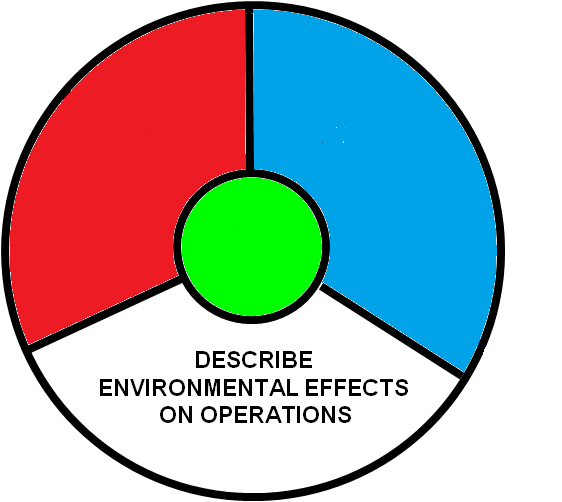 What does he  look like? 
Do we have any information on the network
“What weapons & gear do they have?
COMPOSITION
CAPABILITIES
What are his demonstrated methods of attack
What are the preferred TTPs in the AO
STRENGTH & WEAKNESS
Start to ID Vulnerabilities
CONCEPT
(MPCOA)
- Form of Maneuver or Method of attack
What is his intent/ Task and Purpose
 Anticipated Scheme of Maneuver
- Endstate
AO/AI/AOI
THREE CRITICAL QUESTIONS FROM TLPS CONCERNING THE ENEMY.
1.  What does he look like?	(Enemy Analysis)
2.  How can he hurt us?	(Capabilities)
3.  How can we hurt him?	(Weaknesses)
OAKOC
[Speaker Notes: 1. Discuss the IPOE wheel and how the four steps relate to the enemy situation, disposition, composition, capabilities and limitations and how that in turn helps the leader understand the enemy most likely course of action.

2. When analyzing the enemy the IPOE process in conjunction with a continuous threat assessment based on the triad will give the leader and his element the best chance for a successful mission.]
Intelligence Preparation of the 
Operational Environment (IPOE)
The IPOE process consists of four steps:

Step 1. Define the Operational Environment

Step 2. Describe the Environmental Effects on Operations

Step 3. Evaluate the Threat

Step 4. Determine Threat COAs
[Speaker Notes: 1. Understanding the enemy is one of the most important aspects of planning.  You can have an outstanding plan, but failing to realize that the enemy has a significant say in your success or failure is a failure in and of itself.  

2. For elements that have a staff, the S-2 maintains a running estimate of the enemy situation in the form of his Intelligence Preparation of the Operational Environment (IPOE).  This document is continuously updated and current to allow him to answer the Commanders Questions and identify information gaps that require the use of available assets to close.

3. At the company level the CoIST, Commander, Platoon Leaders and subordinates are the ones that need to keep this evaluation current.

4. Discuss the 4 steps of IPOE.

5. Understanding that we will not be able to make you an intel analyst inside this short class, just understanding the various aspects and how they formulate to create the enemy COA is very important.]
Intelligence Preparation of the 
Operational Environment (IPOE) (cont.)
Enemy Intent
Type of Threat
Location of Threat
[Speaker Notes: 1. Discuss the IPOE wheel and how the four steps relate to the enemy situation, disposition, composition, capabilities and limitations and how that in turn helps the leader understand the enemy most likely course of action.

2. When analyzing the enemy the IPOE process in conjunction with a continuous threat assessment based on the triad will give the leader and his element the best chance for a successful mission.]
Group 3 slides Terrain & Weather Analysis
Troop Leading Procedures
Type of operation
General location of Operation
Initial operational timeline
Reconnaissance to initiate
Movement to initiate
Planning and preparation instructions
To include planning timeline
Information requirements (IR & CCIR)
1. Receive the mission
	Initial timeline, possible mission
2. Issue the WARNO
	5 Paragraph format (min info)
3. Make a tentative plan
	a. Mission analysis
	b. COA development
	c. COA analysis
	d. COA comparison
	e. COA selection
4. Initiate Movement
	XO, 1SG
5. Conduct Reconnaissance
6. Complete the plan
	Orders Production
7. Issue the Order
	Verbal, Terrain Model, Paper
8.  Supervise and Refine
	Confirm Briefs
	Back Briefs
	Rehearsals
	PCC-1 down
	PCI-2 down
Terrain
AO / AI / AOI
Terrain
  Obstacles
  Avenues of approach
  Key Terrain
  Observation/ Fields of fire
  Cover & Concealment
Weather
  Visibility
  Wind
  Precipitation
  Cloud Coverage
  Temp/ Humidity
Location-
Identify all
VA / VPs
Mission
Mission, Intent, concept (2 levels up)
Tasks: Specified/ Implied/ Essential
Purpose
Constraints (require/limit action)
Restated Mission
Time
 Higher Times
 Hard Times
 Company/ Platoon TLPs
 Light Data
 Enemy Data
 1/3, 2/3 rule
HOPE
Calculate additional time for VA / VPs
Enemy
 General Situation
 Disposition
 Composition
 Strength
 Capabilities by WFF
 PCOA & MDCOA
Intent/
Capability
Troops
 Leadership
 Morale
 Training & Experience
 Capabilities by WFF
Special
Equipment
[Speaker Notes: 1. Walk back through the TLPs along with providing additional detail related to the Mission Analysis process with an emphasis on C-IED aspects of planning.  Make sure that you highlight enemy and terrain and how this is directly associated with the threat triad and the threat assessment process.  

a. HOPE- (timeline)

(1) H-Higher

(2) O- Operational

(3) P- Planning

(4) E- Enemy

2. This process will be used in the day 5 Mission Analysis Practical Exercise along with the mission planning for each of the squad and platoon missions executed on days 6-9 of this course.]
Mission Analysis (cont.)
Terrain
AO / AI / AOI
Terrain
  Obstacles
  Avenues of approach
  Key Terrain
  Observation/ Fields of fire
  Cover & Concealment
Weather
Visibility
Wind
Precipitation
Cloud Coverage
Temp/ Humidity
Location-
Identify all
VA / VPs
[Speaker Notes: 1. Walk back through the TLPs along with providing additional detail related to the Mission Analysis process with an emphasis on C-IED aspects of planning.  Make sure that you highlight enemy and terrain and how this is directly associated with the threat triad and the threat assessment process.  

a. HOPE- (timeline)

(1) H-Higher

(2) O- Operational

(3) P- Planning

(4) E- Enemy

2. This process will be used in the day 5 Mission Analysis Practical Exercise along with the mission planning for each of the squad and platoon missions executed on days 6-9 of this course.]
Terrain Analysis
IDENTIFY THE AREA OF OPERATIONS AND OPERATING ENVIRONMENT
The AO is determined by graphic boundaries:
North Boundary:
South Boundary:
East Boundary:
West Boundary:

Establish the limits of the Area of Interest: The Area of Interest is an area of concern to the commander, including the area of influence, areas adjacent thereto, and extending to the objectives of current or planned operations.
Obstacles: Include reinforcing obstacles or existing terrain features that stop, impede, or divert military movement.  Classify the terrain into unrestricted, restricted, and severely restricted areas- taking into account Mounted and Dismounted movement.
Avenues of Approach:  Identify mobility corridors for mounted and dismounted movement and for aviation assets (RW/FW).  Categorize mobility corridors by size of force will it accommodate & the speed at which the force can move through the mobility corridor.  Group mobility corridors that are mutually supporting and lead to the objective into an Avenue of Approach.  
AoA 1:
AoA 2:
AoA 3:
[Speaker Notes: 1. Talk about each of the military aspects of terrain.  

2. Tie each of these aspects to the C-IED fight and how the terrain works for and against both the enemy and friendly forces.  

3. Take the time to discuss how these aspects are directly tied to Danger Areas (Vulnerable Points and Vulnerable Areas).]
Terrain Analysis (cont.)
Key Terrain: Key terrain is any location or area whose seizure, retention, or control gives a marked advantage to either combatant.  If you do not intend on going to a location or using a piece of terrain, then it is probably not key.

Observation and Fields of Fire: Indentify locations along each avenue of approach that provide clear observation and fields of fire for both the attacker and the defender.  Analyze the area surrounding key terrain, objectives, engagement areas (EAs), and obstacles.  Locate intervisibility (IV) lines.  Assess the ability of the attacking force to overwatch or support movement (with direct fire).  In analyzing fields of fire, consider the friendly and enemy potential to cover avenues of approach and key terrain, in particular, with direct fires.  Analyze whether or not vegetation will affect the employment or trajectory of weapons systems. 

Cover & Concealment: Analyze the terrain, foliage, structures, and other features along avenues of approach (and on objectives or key terrain) to identify sites that offer cover (protection from the effects of direct and indirect fire) and concealment (protection from observation).  Consider cover and concealment effects on enemy and friendly forces.

Weather Analysis:
Visibility:
Winds:
Precipitation:
Cloud Cover:
Temperature and Humidity:
[Speaker Notes: 1. Discuss the 5 military aspects of weather and their impact on the planning.]
Terrain Analysis (cont.)
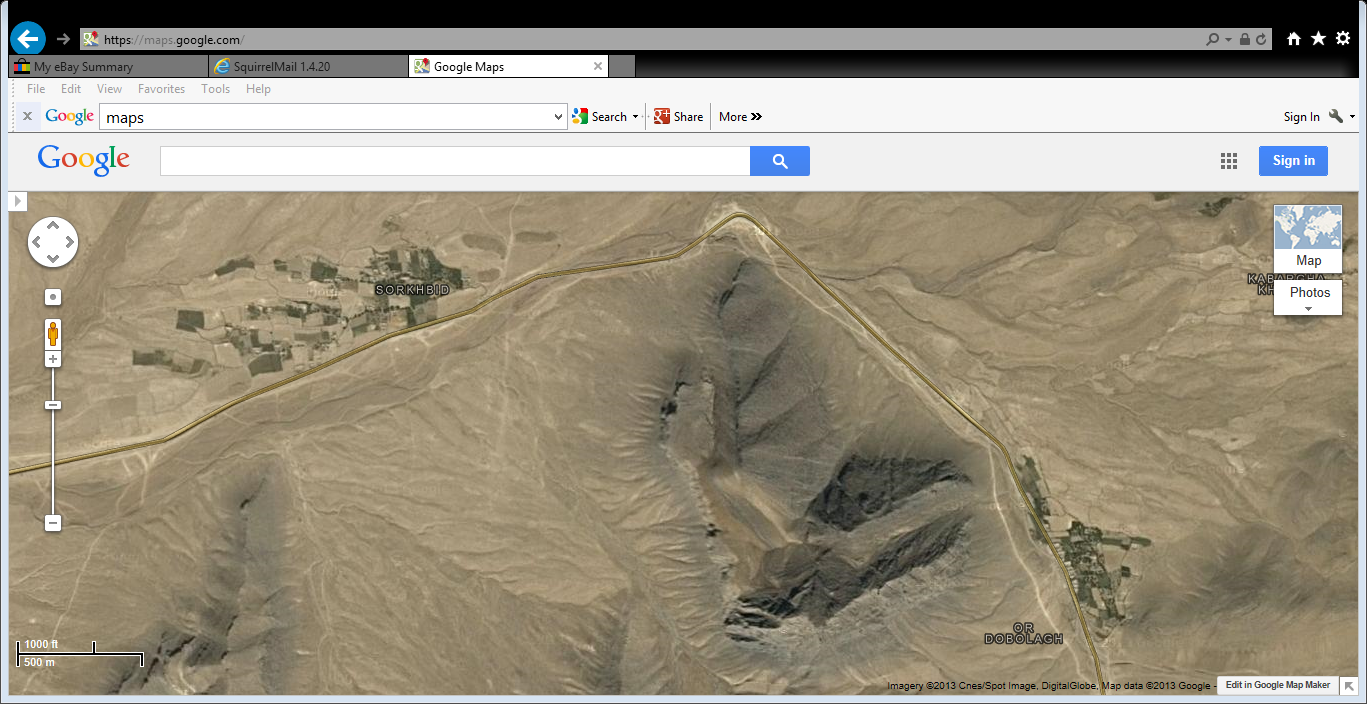 Obstacles
IED
Avenues of Approach
IED
Key Terrain
Observation and Fields of Fire
Cover and Concealment
KLE Location
IED
FOB
[Speaker Notes: OAKOC – use this slide to help the Soldiers understand OAKOC.

Obstacles -  IEDs, known or suspected IED engagement areas. The obstacles decide our avenues of approach.

Avenues of Approach – avenues of approach avoid the obstacles.   Our avenues of approach decide our key terrain.

Key Terrain – terrain that gives a marked advantage to who ever controls it.  Key terrain decides Observation Fields of Fire and Cover and Concealment.]
Mission Analysis (cont.)
Troop Leading Procedures
Terrain
AO / AI / AOI
Terrain
  Obstacles
  Avenues of approach
  Key Terrain
  Observation/ Fields of fire
  Cover & Concealment
Weather
  Visibility
  Wind
  Precipitation
  Cloud Coverage
  Temp/ Humidity
Type of operation
General location of Operation
Initial operational timeline
Reconnaissance to initiate
Movement to initiate
Planning and preparation instructions
To include planning timeline
Information requirements (IR & CCIR)
1. Receive the mission
	Initial timeline, possible mission
2. Issue the WARNO
	5 Paragraph format (min info)
3. Make a tentative plan
	a. Mission analysis
	b. COA development
	c. COA analysis
	d. COA comparison
	e. COA selection
4. Initiate Movement
	XO, 1SG
5. Conduct Reconnaissance
6. Complete the plan
	Orders Production
7. Issue the Order
	Verbal, Terrain Model, Paper
8.  Supervise and Refine
	Confirm Briefs
	Back Briefs
	Rehearsals
	PCC-1 down
	PCI-2 down
Location-
Identify all
VA / VPs
Mission
Mission, Intent, concept (2 levels up)
Tasks: Specified/ Implied/ Essential
Purpose
Constraints (require/limit action)
Restated Mission
Time
 Higher Times
 Hard Times
 Company / Platoon TLPs
 Light Data
 Enemy Data
 1/3, 2/3 rule
HOPE
Calculate additional time for VA / VPs
Enemy
 General Situation
 Disposition
 Composition
 Strength
 Capabilities by WFF
 PCOA & MDCOA
Intent/
Capability
Troops
 Leadership
 Morale
 Training & Experience
 Capabilities by WFF
Special
Equipment
[Speaker Notes: 1. Walk back through the TLPs along with providing additional detail related to the Mission Analysis process with an emphasis on C-IED aspects of planning.  Make sure that you highlight enemy and terrain and how this is directly associated with the threat triad and the threat assessment process.  

a. HOPE- (timeline)

(1) H-Higher

(2) O- Operational

(3) P- Planning

(4) E- Enemy

2. This process will be used in the day 5 Mission Analysis Practical Exercise along with the mission planning for each of the squad and platoon missions executed on days 6-9 of this course.]
Mission Analysis (cont.)
Time
 Higher Times
 Hard Times
 Company / Platoon TLPs
 Light Data
 Enemy Data
 1/3, 2/3 rule
HOPE
Calculate additional time for VA / VPs
[Speaker Notes: 1. Walk back through the TLPs along with providing additional detail related to the Mission Analysis process with an emphasis on C-IED aspects of planning.  Make sure that you highlight enemy and terrain and how this is directly associated with the threat triad and the threat assessment process.  

a. HOPE- (timeline)

(1) H-Higher

(2) O- Operational

(3) P- Planning

(4) E- Enemy

2. This process will be used in the day 5 Mission Analysis Practical Exercise along with the mission planning for each of the squad and platoon missions executed on days 6-9 of this course.]
Group 4 slides Time, Troops, Civilian Analysis
Troop Leading Procedures
Type of operation
General location of Operation
Initial operational timeline
Reconnaissance to initiate
Movement to initiate
Planning and preparation instructions
To include planning timeline
Information requirements (IR & CCIR)
1. Receive the mission
	Initial timeline, possible mission
2. Issue the WARNO
	5 Paragraph format (min info)
3. Make a tentative plan
	a. Mission analysis
	b. COA development
	c. COA analysis
	d. COA comparison
	e. COA selection
4. Initiate Movement
	XO, 1SG
5. Conduct Reconnaissance
6. Complete the plan
	Orders Production
7. Issue the Order
	Verbal, Terrain Model, Paper
8.  Supervise and Refine
	Confirm Briefs
	Back Briefs
	Rehearsals
	PCC-1 down
	PCI-2 down
Terrain
AO / AI / AOI
Terrain
  Obstacles
  Avenues of approach
  Key Terrain
  Observation/ Fields of fire
  Cover & Concealment
Weather
  Visibility
  Wind
  Precipitation
  Cloud Coverage
  Temp/ Humidity
Location-
Identify all
VA / VPs
Mission
Mission, Intent, concept (2 levels up)
Tasks: Specified/ Implied/ Essential
Purpose
Constraints (require/limit action)
Restated Mission
Time
 Higher Times
 Hard Times
 Company/ Platoon TLPs
 Light Data
 Enemy Data
 1/3, 2/3 rule
HOPE
Calculate additional time for VA / VPs
Enemy
 General Situation
 Disposition
 Composition
 Strength
 Capabilities by WFF
 PCOA & MDCOA
Intent/
Capability
Troops
 Leadership
 Morale
 Training & Experience
 Capabilities by WFF
Special
Equipment
[Speaker Notes: 1. Walk back through the TLPs along with providing additional detail related to the Mission Analysis process with an emphasis on C-IED aspects of planning.  Make sure that you highlight enemy and terrain and how this is directly associated with the threat triad and the threat assessment process.  

a. HOPE- (timeline)

(1) H-Higher

(2) O- Operational

(3) P- Planning

(4) E- Enemy

2. This process will be used in the day 5 Mission Analysis Practical Exercise along with the mission planning for each of the squad and platoon missions executed on days 6-9 of this course.]
Timeline
Higher
Operational
Planning
Enemy
Light Data
[Speaker Notes: 1. This is one example of a mission timeline that can help the leader identify the various critical times.  This method is referred to as HOPE:

a. Higher, 

b. Operational, 

c. Planning, and 

d. Enemy.  

2. It can also be helpful to identify the periods of darkness since this will have a significant impact on the planning and execution.]
Mission Analysis (cont.)
Troop Leading Procedures
Terrain
AO / AI / AOI
Terrain
  Obstacles
  Avenues of approach
  Key Terrain
  Observation/ Fields of fire
  Cover & Concealment
Weather
  Visibility
  Wind
  Precipitation
  Cloud Coverage
  Temp/ Humidity
Type of operation
General location of Operation
Initial operational timeline
Reconnaissance to initiate
Movement to initiate
Planning and preparation instructions
To include planning timeline
Information requirements (IR & CCIR)
1. Receive the mission
	Initial timeline, possible mission
2. Issue the WARNO
	5 Paragraph format (min info)
3. Make a tentative plan
	a. Mission analysis
	b. COA development
	c. COA analysis
	d. COA comparison
	e. COA selection
4. Initiate Movement
	XO, 1SG
5. Conduct Reconnaissance
6. Complete the plan
	Orders Production
7. Issue the Order
	Verbal, Terrain Model, Paper
8.  Supervise and Refine
	Confirm Briefs
	Back Briefs
	Rehearsals
	PCC-1 down
	PCI-2 down
Location-
Identify all
VA / VPs
Mission
Mission, Intent, concept (2 levels up)
Tasks: Specified/ Implied/ Essential
Purpose
Constraints (require/limit action)
Restated Mission
Time
 Higher Times
 Hard Times
 Company/ Platoon TLPs
 Light Data
 Enemy Data
 1/3, 2/3 rule
HOPE
Calculate additional time for VA / VPs
Enemy
 General Situation
 Disposition
 Composition
 Strength
 Capabilities by WFF
 PCOA & MDCOA
Intent/
Capability
Troops
 Leadership
 Morale
 Training & Experience
 Capabilities by WFF
Special
Equipment
[Speaker Notes: 1. Walk back through the TLPs along with providing additional detail related to the Mission Analysis process with an emphasis on C-IED aspects of planning.  Make sure that you highlight enemy and terrain and how this is directly associated with the threat triad and the threat assessment process.  

a. HOPE- (timeline)

(1) H-Higher

(2) O- Operational

(3) P- Planning

(4) E- Enemy

2. This process will be used in the day 5 Mission Analysis Practical Exercise along with the mission planning for each of the squad and platoon missions executed on days 6-9 of this course.]
Mission Analysis (cont.)
Troops
 Leadership
 Morale
 Training & Experience
 Capabilities by WFF
Special
Equipment
[Speaker Notes: 1. Walk back through the TLPs along with providing additional detail related to the Mission Analysis process with an emphasis on C-IED aspects of planning.  Make sure that you highlight enemy and terrain and how this is directly associated with the threat triad and the threat assessment process.  

a. HOPE- (timeline)

(1) H-Higher

(2) O- Operational

(3) P- Planning

(4) E- Enemy

2. This process will be used in the day 5 Mission Analysis Practical Exercise along with the mission planning for each of the squad and platoon missions executed on days 6-9 of this course.]
Civil Considerations
ASCOPE
Area (Key Civilian Areas)
Structures
Capabilities
Organizations
People
Events within the AO
Mission Planning
Dismounted Considerations:
All personnel must be familiar with: 
Hand Held detection equipment/sweeping techniques
Movement Order 
Rally Points 
Immediate Action Drills
Communication equipment/procedures
Hand and arm signals
Brevity codes
CREW systems (THOR III)
PPE-Present, serviceable, and worn properly
36
[Speaker Notes: 1. This is a short list of some, but not all, of the Dismounted planning Considerations.  

a. PPE is present, serviceable, and worn properly.

b. Weapon systems are operational and properly maintained.

c. Personnel are familiar with additional duties of operating crew-served weapons, CREW equipment, etc.

d. Personnel are familiar with the overall concept of the mission to include movement order, rally points, immediate action drills, and communication procedures.

2. During the RIP/TOA the incoming unit should be exchanging information with the outgoing unit to refine their planning products and SOPs.  Over the course of their deployment the unit should continue to update these products and fine tune their processes to ensure that all aspects of planning and preparation are captured in an SOP. This data should be used to create continuity books that can be used as they transition to the next element that assumes control of the AOR.]
Mission Planning (cont.)
Review
Rules of Engagement (ROE)
After action reviews from prior patrols
Enemy TTPs
Current intelligence and maps
Mined areas
Current friendly TTPs
Quick Reaction Force (QRF)/Explosive Ordnance Disposal (EOD)/CASEVAC locations, response times
Weather conditions
Procedures for exit and entry of friendly lines
37
[Speaker Notes: 1. Review and be familiar, at a minimum, these items prior to mission. 

2. Cover the importance of reviewing each with the students and not falling into the trap of just saying “as per SOP.”

3. The review of this information arms the soldiers involved in the mission with the knowledge they need to be able to make a detailed threat assessment as well as being able to make sound and timely informed decisions.]
Mission Planning (cont.)
Rehearsals
Security halt
Actions during short security halt/long security halt
Enemy contact
Train to react immediately (assault or break contact)
Return effective fire 
Actions for an IED before and after detonation
Failed communications (PACE)
Mission specific drills
Crossing vulnerable points/vulnerable areas
Sweeping techniques
38
[Speaker Notes: 1. Rehearsals are the thing that sets good units apart from great units.  Do not let complacency set in!!!

2. Leaders at all levels should take advantage of the time available to execute training and rehearsals.

3. PACE (Primary, Alternate, Contingency, and Emergency) communication plans.]
Mission Planning (cont.)
Requirements
Pre-combat Checks/Inspections
Carry everything you need for the fight
Carry NVGs and mounts
Carry individual tactical radio
Medical equipment
Thorough map reconnaissance 
You must have items to fight, survive, communicate, and provide medical aid on your body at all times!
39
Common TTP violations
Failure to focus outward
Failure to conduct rehearsals
5/25/200 meter checks are not conducted
Failure to conduct Pre-combat Checks/Inspections (PCC/PCI)
Soldiers are not cross trained
Poor management of planning timelines
Establishing patterns
Routes, immediate actions, and compound occupation
Not conducting a proper threat assessment
Failure to sweep for secondary's after find
Not staying in cleared lanes
Over confirmation of the IED
40
[Speaker Notes: 1. Common TTP violations.

a. Failure to focus outward.

b. Beyond the immediate area after enemy contact. 

2. Recent enemy video demonstrates that they may remain in position after an attack if they are not identified, pursued or eliminated.]
What happens during step 4?
Receive the Mission
Issue a Warning order
Make a Tentative Plan
METT-TC
COA
Initiate Movement
Conduct Reconnaissance
Complete the Plan
Issue the Order
Supervise and Refine
Can be conducted by subordinate leaders

May occur at any point after the WARNO is given 

Movements may be to an assembly area, a battle position, a new area of operations, or an attack position
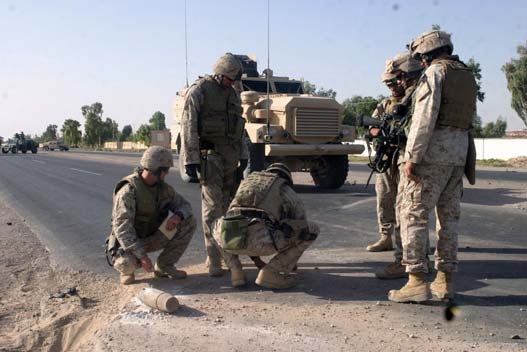 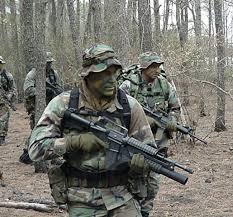 [Speaker Notes: FM 6-0 CH 10

STEP 4–INITIATE MOVEMENT
10-33. Leaders conduct any movement directed by higher headquarters or deemed necessary to continue
mission preparation or position the unit for execution. They do this as soon as they have enough
information to do so or the unit is required to move to position itself for a task. This is also essential when
time is short. Movements may be to an assembly area, a battle position, a new area of operations, or an
attack position. They may include movement of reconnaissance elements, guides, or quartering parties.]
Why is it important to conduct reconnaissance?
Receive the Mission
Issue a Warning order
Make a Tentative Plan
METT-TC
COA
Initiate Movement
Conduct Recon
Complete the Plan
Issue the Order
Supervise and Refine
Recon is used to confirm terrain and/or enemy analysis and tactical options

Situation and time available dictate the type and detail of recon
Map, aerial photo, ground
Interview others with direct and recent knowledge to area of operations

Plan and conduct a leader’s recon for every mission

Consider risk inherent in moving forward of friendly lines, or into unoccupied areas
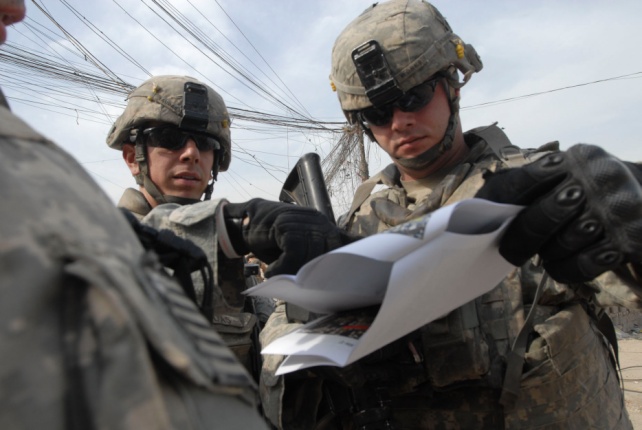 [Speaker Notes: FM 6-0 CH 10

STEP 5–CONDUCT RECONNAISSANCE
10-34. Whenever time and circumstances allow, or as directed by higher headquarters, leaders personally
observe the area of operations for the mission prior to execution. No amount of information from higher
headquarters can substitute for firsthand assessment of the mission variables from within the area of
operations. Unfortunately, many factors can keep leaders from performing a personal reconnaissance. The
minimum action necessary is a thorough map reconnaissance supplemented by imagery and intelligence
products. As directed, subordinates or other elements (such as scouts) may conduct reconnaissance while
the leader completes other TLP steps.
10-35. Leaders use results of the war game to identify information requirements. Reconnaissance tasks
seek to confirm or deny information that supports the tentative plan. They focus first on information gaps
identified during mission analysis. Leaders ensure their leader’s reconnaissance complements the higher
headquarters’ information collection plan. The unit may conduct additional reconnaissance tasks as the
situation allows. This step may also precede making a tentative plan if commanders lack enough
information to begin planning. Reconnaissance may be the only way to develop the information required
for planning.]
What should happen during step six?
Develop OPORD based on tentative plan, recon & additional guidance

Review plan to ensure that the mission and Commander’s intent is satisfied

Consider whether reconnaissance and changes to current situation may change or alter the tentative plan

Use five paragraph format & common tactical language in the development of the OPORD/WARNO
Receive the Mission
Issue a Warning order
Make a Tentative Plan
METT-TC
COA
Initiate Movement
Conduct Reconnaissance
Complete the Plan
Issue the Order
Supervise and Refine
[Speaker Notes: FM 6-0 CH 10

STEP 6–COMPLETE THE PLAN
10-36. During this step, leaders incorporate the results of reconnaissance into their selected COA to
complete the plan or order. This includes preparing overlays, refining the indirect fire target list,
coordinating sustainment with signal requirements, and updating the tentative plan because of
reconnaissance. At lower levels, this step may entail only confirming or updating information contained in
the tentative plan. If time allows, leaders make final coordination with adjacent units and higher
headquarters before issuing the order.]
How should the order be issued?
Can be issued either orally or written 
The ideal location for issuing the order is a point in the area of operations
Aids that supplement to OPORDs:
 Terrain models
 Sand Table 
 Map boards/Overlays 
 Sketches
 Fire Support Matrix
All Soldiers MUST understand the plan
Use back-briefs to check knowledge of key tasks
Receive the Mission
Issue a Warning order
Make a Tentative Plan
METT-TC
COA
Initiate Movement
Conduct Reconnaissance
Complete the Plan
Issue the Order
Supervise and Refine
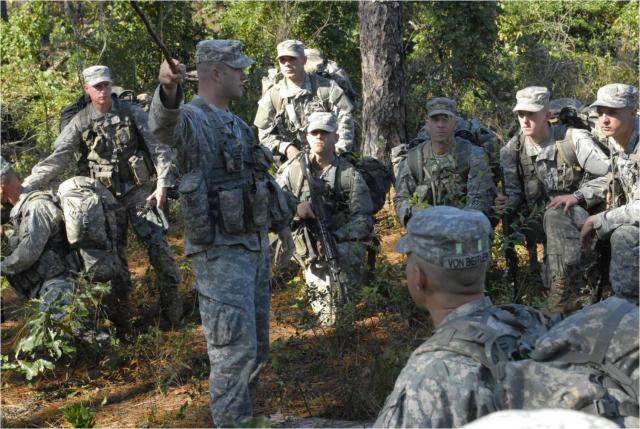 [Speaker Notes: FM 6-0 CH 10

STEP 7–ISSUE THE ORDER
10-37. Small-unit orders are normally issued verbally and supplemented by graphics and other control
measures. An order follows the standard five-paragraph OPORD format. (See appendix C for the OPORD
format.) Typically, leaders below company level do not issue a commander’s intent. They reiterate the
intent of their higher and next higher commanders.
10-38. The ideal location for issuing the order is a point in the area of operations with a view of the
objective and other aspects of the terrain. The leader may perform a leader’s reconnaissance, complete the
order, and then summon subordinates to a specified location to receive it. Sometimes security or other
constraints make it impractical to issue the order on the terrain. Then leaders use a sand table, a detailed
sketch, maps, and other products to depict the area of operations and the situation.]
Why are PCCs & PCIs important?
Why do rehearsals during step 8?
It allows leaders to assess their subordinates preparation
Weapons and ammo: test fire 
Uniforms and equipment
Mission Essential Equipment
Soldiers understanding of mission and their specific responsibilities
Communications: radios, frequencies, batteries
Rations and water
Camouflage; personnel and equipment
Receive the Mission
Issue a Warning order
Make a Tentative Plan
METT-TC
COA
Initiate Movement
Conduct Reconnaissance
Complete the Plan
Issue the Order
Supervise & Refine
Practice essential tasks. Clarifies Commander’s intent
Reinforce scheme of maneuver
Foster confidence among Soldiers
Provide feedback and exposes problems in the plan
 Identify weaknesses or problems in the plan.
 Coordinate subordinate elements actions
Pre-Combat Checks (PCCs) & Pre-Combat Inspections (PCIs)
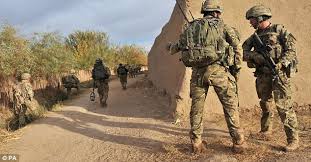 FM 6-0 CH 10
[Speaker Notes: FM 6-0 CH 10

STEP 8–SUPERVISE AND REFINE

10-39. Throughout TLP, leaders monitor mission preparations, refine the plan, coordinate with adjacent
units, and supervise and assess preparations. Normally, unit SOPs state individual responsibilities and the
sequence of preparation activities. To ensure the unit is ready for the mission, leaders supervise
subordinates and inspect their personnel and equipment.

10-40. A crucial component of preparation is the rehearsal. Rehearsals allow leaders to assess their
subordinates’ preparations. They may identify areas that require more supervision. Leaders conduct
rehearsals to—
 Practice essential tasks.
 Identify weaknesses or problems in the plan.
 Coordinate subordinate element actions.
 Improve Soldier understanding of the concept of operations.
 Foster confidence among Soldiers.

10-41. Company and smaller sized units use four types of rehearsals, and they are discussed in chapter 12:
 Back brief.
 Combined arms rehearsal.
 Support rehearsal.
 Battle drill or SOP rehearsal.]
Check on Learning
What was the part that was easier to understand?

What is the part that was the hardest to understand?

Is there anything that needs to be clarified?
46
[Speaker Notes: 1. Review and be familiar, at a minimum, these items prior to mission. 

2. Cover the importance of reviewing each with the students and not falling into the trap of just saying “as per SOP.”

3. The review of this information arms the soldiers involved in the mission with the knowledge they need to be able to make a detailed threat assessment as well as being able to make sound and timely informed decisions.]
Summary
Lesson: Tactical Planning
During this lesson we covered the 8 steps of the TLP:
Receive the Mission

Issue a Warning order

Make a Tentative Plan

Initiate Movement

Conduct Reconnaissance

Complete the Plan

Issue the Order

Supervise and Refine
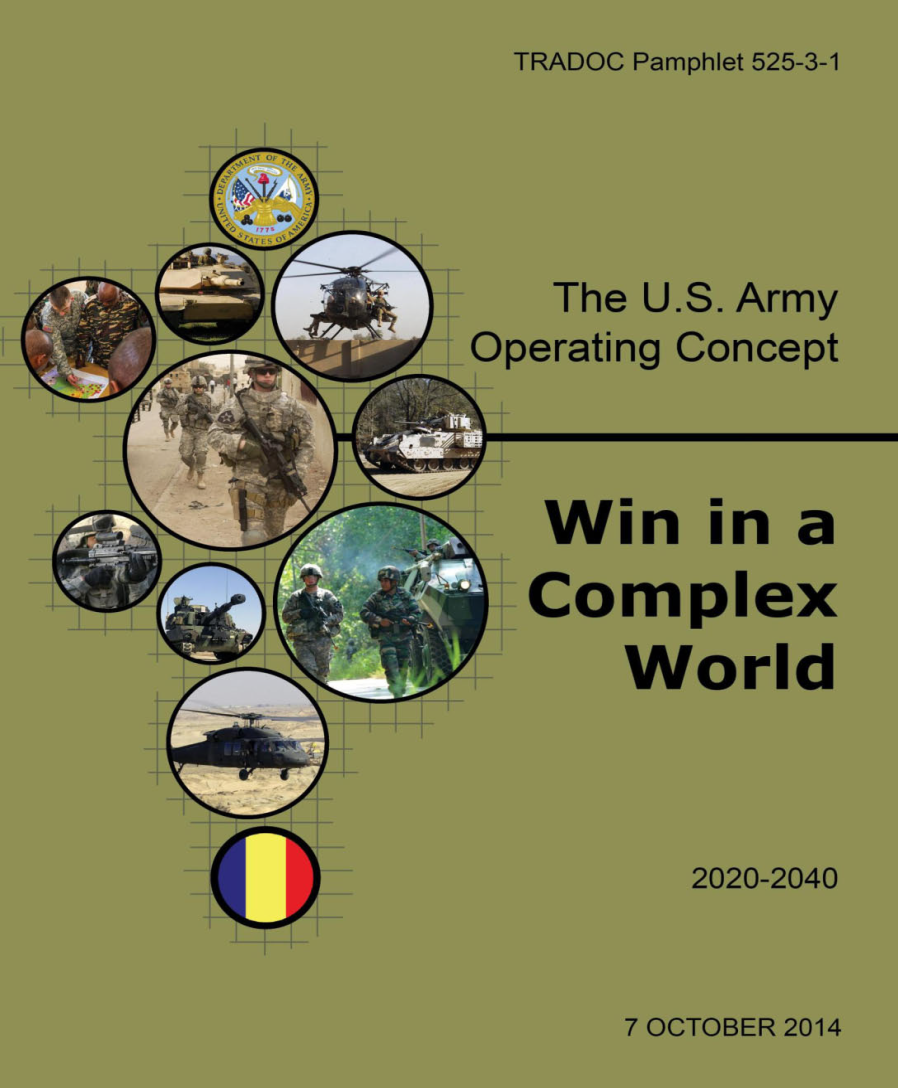 [Speaker Notes: FM 6-0 CH 10]
Questions?
48
Terminal Learning Objective
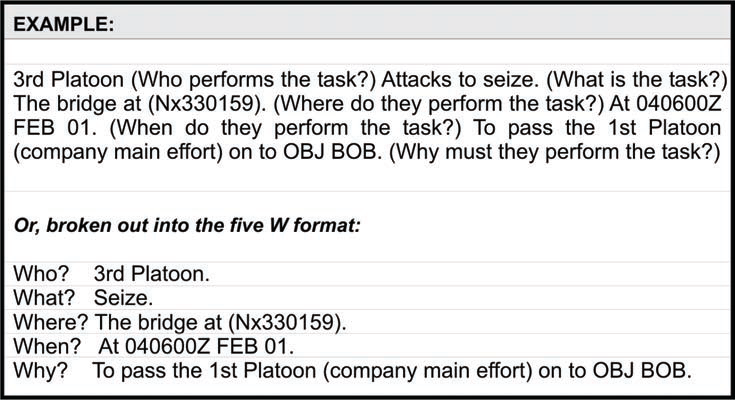 49
[Speaker Notes: 1. Although we will not discuss the MDMP process in any detail, it’s important to understand that the outcomes of both the MDMP and the TLPs is the same.  The major difference is the amount of time and resources required to execute each.

2. Understanding that parallel planning is the key to ensuring maximum time for subordinates to properly plan it is important for Company and Platoon leadership to understand the MDMP process so they know when they should be receiving additional information that is developed as part of the BN MDMP process.  Each staff element has important information that may be critical to the execution of a company or platoon mission and if they are not effectively pushing the information to their subordinates, the lower level leadership need to know where to go to get the data they need to properly plan for their portion of the overall mission.

3. Compare the two tactical planning processes.  (IE explain the different Back briefs and how you can replicate them at Company and Platoon level.]
Mission Analysis (cont.)
Troop Leading Procedures
Terrain
AO / AI / AOI
Terrain
  Obstacles
  Avenues of approach
  Key Terrain
  Observation/ Fields of fire
  Cover & Concealment
Weather
  Visibility
  Wind
  Precipitation
  Cloud Coverage
  Temp/ Humidity
Type of operation
General location of Operation
Initial operational timeline
Reconnaissance to initiate
Movement to initiate
Planning and preparation instructions
To include planning timeline
Information requirements (IR & CCIR)
1. Receive the mission
	Initial timeline, possible mission
2. Issue the WARNO
	5 Paragraph format (min info)
3. Make a tentative plan
	a. Mission analysis
	b. COA development
	c. COA analysis
	d. COA comparison
	e. COA selection
4. Initiate Movement
	XO, 1SG
5. Conduct Reconnaissance
6. Complete the plan
	Orders Production
7. Issue the Order
	Verbal, Terrain Model, Paper
8.  Supervise and Refine
	Confirm Briefs
	Back Briefs
	Rehearsals
	PCC-1 down
	PCI-2 down
Location-
Identify all
VA / VPs
Mission
Mission, Intent, concept (2 levels up)
Tasks: Specified/ Implied/ Essential
Purpose
Constraints (require/limit action)
Restated Mission
Time
 Higher Times
 Hard Times
 Company/ Platoon TLPs
 Light Data
 Enemy Data
 1/3, 2/3 rule
HOPE
Calculate additional time for VA / VPs
Enemy
 General Situation
 Disposition
 Composition
 Strength
 Capabilities by WFF
 PCOA & MDCOA
Intent/
Capability
Troops
 Leadership
 Morale
 Training & Experience
 Capabilities by WFF
Special
Equipment
[Speaker Notes: 1. Walk back through the TLPs along with providing additional detail related to the Mission Analysis process with an emphasis on C-IED aspects of planning.  Make sure that you highlight enemy and terrain and how this is directly associated with the threat triad and the threat assessment process.  

a. HOPE- (timeline)

(1) H-Higher

(2) O- Operational

(3) P- Planning

(4) E- Enemy

2. This process will be used in the day 5 Mission Analysis Practical Exercise along with the mission planning for each of the squad and platoon missions executed on days 6-9 of this course.]
Review of Troop Leading Procedures
[Speaker Notes: FM 6-0 CH 10]